General Council MeetingThursday, November 3, 20162:10 PMGallery Room, Memorial Union
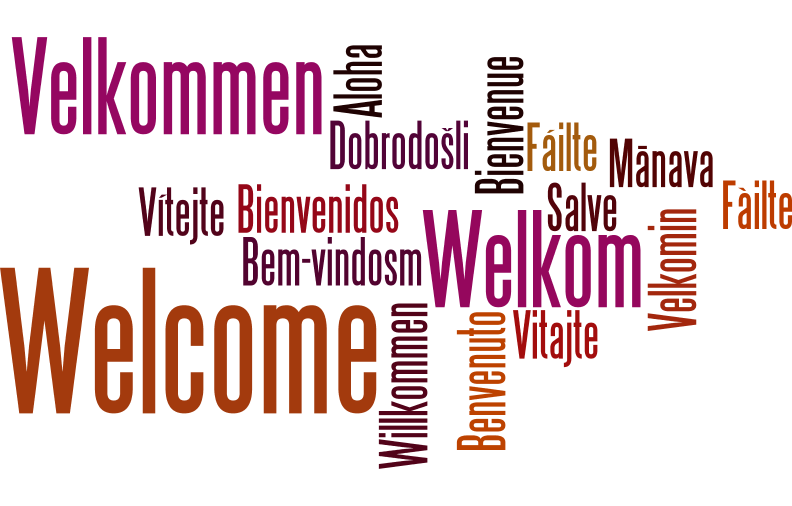 Agenda
Call to Order & Seating of Substitutes
Jessica Bell

Establish Quorum
Melissa Gruhn

1. Approval of the Agenda

2. Approval of the Minutes
October 6, 2016 Regular Council Meeting
AGENDA (Continued)
3. Administrative Reports
Senior Vice President and Provost
Dr. Jonathan Wickert
University Human Resources
Interim Vice President, Kristi Darr 
Director Classification & Compensation, Emma Houghton
President, Faculty Senate
Dr. Jonathan Sturm
AGENDA (Continued)
4. Executive Committee Reports
President
Clayton Johnson
Secretary/Treasurer
Melissa Gruhn
VP for University Community Relations
Ben Green
VP for University Planning and Budget
Jordan Bates
VP for Equity and Inclusion
Samone York
AGENDA (Continued)
5. Committee Reports
Awards	Kara Berg
Communications	Amy Ward
Compensation & Benefits	James Studley
Peer Advocacy	Nick Van Berkum
Policies & Procedures	Bethany Burdt
Professional Development	Jim Harken
Representation	Stacy Renfro
AGENDA (Continued)
6. Unfinished Business and General Orders
None
AGENDA (Continued)
7. New Business
None
AGENDA (Continued)
8. Announcements
Announcements from Councilors

Executive Committee Meeting
November 21
10:00AM – 12:00 PM
107 Lab of Mechanics

General Council Meeting
December 1
2:10 – 4:00 PM
Gallery Room, Memorial Union

P&S Council Seminar Series
Dr. Reginald Stewart, Vice President for Diversity and Inclusion – learn about this position and what is being done to foster inclusiveness across Iowa State University
November 8
2:00 – 3:00pm
Gallery Room, Memorial Union
Adjournment